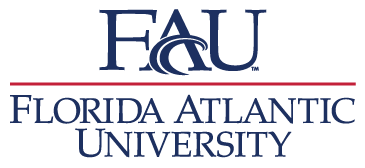 New Approaches to Institutional Development in Public Procurement: Creating the Next Generation of  Leaders in Public Procurement
Alexandru V. Roman
Presentation Outline
Discussion of the changing governance context.
The new demands of public procurement profession.
The challenges towards fulfilling theses demands.
Challenges at the institutional levels.
Challenges at the individual levels.
Suggestions and possible solutions.
Conclusions.
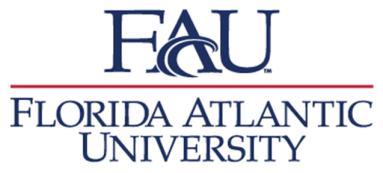 Changing Governance Context
The nature of governance has changed significantly in the past two decades. We know have a devolved governance (Kettl  2002, 2005) – a governance by contract (Cooper, 2003).

En masse these changes have put increased pressure on public procurement specialists  to assume new administrative roles. Yet, these new expectations have rarely been accompanied by appropriate legislative, financial or educational support. 

The critical development, however, is that the public procurement specialists, the individual, is “lost” in this subtle , yet consequential, transformation.
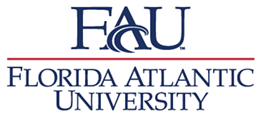 Increased Professional Demands
Public procurement has become more than “just purchasing” (McCue & Pitzer, 2005).
Strategic planning
Financial management

Public procurement specialists are now regularly expected to engage in multi-cross-sector decisionmaking.
Multi-disciplinary knowledge 
Collaborative decisionmaking
Decreased reliance on strict regulatory adherence and increased expectations of administrative innovation

Public procurement specialist are also implicitly expected to track and evaluate contractual performance by vendors and third parties.

Public procurement specialists are often expected to assume more proactive leadership roles in terms of policy formulation, design, implementation and evaluation.
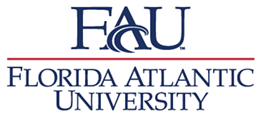 The Needs of the New Generation of Leaders
Institutional Level:
Appropriate legislative and organizational frameworks that would provide support for these new expectations.
A change in dominant narrative that would accept and promote public procurement as more than “just purchasing”.
A dedicated support to transformation within the institutional habits of conducting public procurement. 
Individual Level:
There is a need for a “mental revolution” of public procurement specialists (Roman, 2012).
Professionalization of the field.
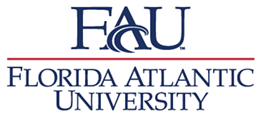 Institutional Level Challenges
More often than not public procurement specialists are expected to adapt to the new realities without appropriate institutional guidance.
Within the contexts of budgetary constraints, public procurement is experiencing high levels of political volatility. Yet, specialists are rarely given frameworks that they could employ in order to better manage the increased levels of pressure and ambiguity.
There is a dramatic lack of educational standardization – a diversity of language, so to speak. That is, procurement knowledge, experience, professionalization and collaboration are largely local and isolated in nature. 
Rigid legislative structures (procurement ordinances) that inhibit individuals from expanding their leadership roles.
Minimal levels of professional salience which limits the size of the talent pool the profession can draw upon.
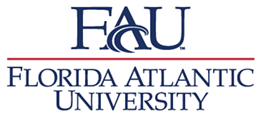 Individual Level Challenges
Unwillingness on the part of procurement specialists to accept their leadership roles in terms of policy shaping (even if such role is obvious).
Lack of appropriate training.
Inability and inexperience in operating and making decisions within governance networks. 
Minimal previous experience and exposure to working with nongovernmental organizations. 
Low levels of professional prestige and pay.
Restricted opportunities for education and professional identification. In bland terms – individuals have a hard time identifying what public procurement “is” and who “are” public procurement specialists.
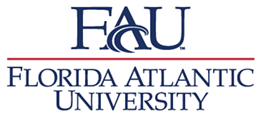 Research Results
Research question:
How do public procurement specialists make decisions?
What are the individual and institutional variables that can explain the decisionmaking pattern?
Methodological approach:
Semi-structured interviews.
Sample – 41 public procurement specialists in South Florida.

Findings:
Two decisionmaking patterns: brokers and purists.
Not significant: age, gender, procurement spends, procurement guidelines.
Significant: years with the same organization and perception of political environment.
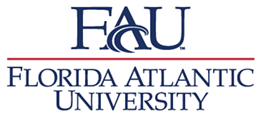 Suggestions and Possible Solutions
Risky Approaches:
ICTs (e.g. e-procurement) alone will not address the challenges, in fact they might exacerbate them (Roman, 2012).

Possible Approaches:
Broad scale efforts to increase professionalization and the visibility of the area – hence increased levels of legitimacy in decisionmaking.
Increased levels of educational opportunities (trainings, certificate programs, undergraduate and graduate programs).
Standardization of “procurement language” (similar to areas such as finance).
Emphasis on networks and collaboration.
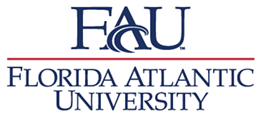 Conclusions
It is inexorable that the new realities of governance will demand public procurement to assume more “aggressive” leadership roles that they assumed before. 
Yet, unfortunately, these increased demands are not accompanied by appropriate institutional support frameworks.
It becomes imperative to establish individual and institutional support mechanisms that would lead to:
Increased legitimacy
Professionalization
Improved educational opportunities
Emphasis on networks
Lower levels of political volatility
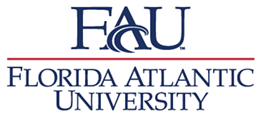